Herziening 
Generieke module dwang & drang
In consultatie via beroepsverenigingen en MIND
[Speaker Notes: Voorstel om de benaming om te draaien: 

‘’Drang en Dwang’’ 

Gaan we bespreken]
Wet Verplichte GGZ
Doelen: 
Zoveel mogelijk op basis van vrijwilligheid, verplichte zorg zo veel mogelijk voorkomen
Deelname maatschappelijk leven bevorderen
Wensen ten aanzien van zorg vastleggen
Wensen ten aanzien van verplichte zorg worden zoveel mogelijk gehonoreerd
Familie, huisarts en naasten zoveel mogelijk betrokken

Mogelijkheid tot ambulante dwangtoepassing
Patiënten, naasten en professionals hebben de opdracht om met elkaar te omschrijven hoe en wanneer drang en dwang toe te passen volgens wettelijke kaders en door deze werkgroep vast te stellen uitgangspunten, principes en eisen aan de kwaliteit
[Speaker Notes: Niels dia, Markus processtappen

0) rol van Akwa
1) omschrijven wat goede zorg is
2) commentaarfase 
3) verzoek om autorisatie door alle veldpartijen, = professionele standaard
4) In samenwerking met financiers en aanbieders de uitvoerbaarheid toetsen
5) Maken van een implementatieplan
6) Aanbieden aan register met handtekening van beroepsverenigingen, MIND, Branche verenigingen en financiers]
De werkgroepleden

Niels Mulder (voorzitter)
Markus van der Burgh (projectmanager)
Bart Frank (MIND)
Russel Cummings (MIND)
Bert Stavenuiter (MIND)
Roelf Scholma (MIND)
Arnoud Jansen (NVVP)
Anne Aurore den Hertog (NIP)
Sacha Beeckman (NvGzP)
Rachel Bogers-de Reus (NVKG)
Richard Starmans (NHG)
Roos Huyben (V&VN)
Kim van Holten (V&VN)
[Speaker Notes: Markus

NVP ziet af van deelname, wel consultatie
FvB idem
POH-GGZ idem]
Overige betrokkenen:

Jolanda Voskes (voormalig projectleider, expert HIC, ambulante dwang, literatuurstudie)
Simone de Lindt (opleider bemoeizorg, RINO, best practice)
Paul Ulrich (analyse huidige tekst t.o.v. nieuwe wet)
André de Mol (PVP)
Toon Vriens?(LSFVP)
Henk van Dijk (landelijke politie)
Rob Keurentjes (BOPZ Rechter) 
Marga Jonkman (NIP sectie jeugd eenmalig deelname in januari)
Dwayne Meijkens (MIND, ondersteuning werkgroep leden MIND, achterban raadpleging etc.)
De vier perspectieven van de herziening
[Speaker Notes: Niels neemt over]
Maatschappelijk perspectief
Perspectief 
van zorg-
professionals
Naasten-
perspectief
Cliëntenperspectief
Dwang in de thuissituatie
Resultaten Enqute achterban mind 

Dieuwertje de Waardt, psychiater ETZ
Achterban Raadpleging MIND
Met dank aan alle deelnemers en leden van MIND en D. Meijnckens
Uitkomsten globaal
Uitkomsten Globaal
Concluderend
2/3 van de cliënten en naasten geeft niet de voorkeur aan ambulante dwang thuis.
Meerderheid cliënten en naasten vinden ambulante dwang alleen acceptabel als dit de voorkeur van de cliënt en naasten heeft.
Behandelaren zijn voorzichtig positief over het concept van een machtiging met voorwaarden, maar zien problemen met daadwerkelijke dwang behandeling thuis.
De escalatie naar dwang
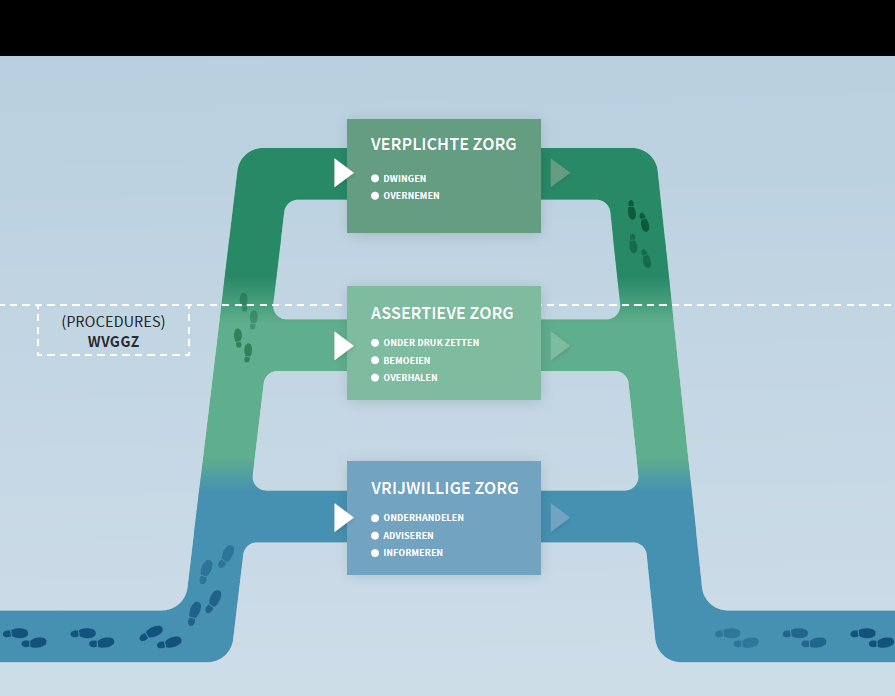 Sociale domein en ggz trekken samen op bij signalen, en assertieve zorg
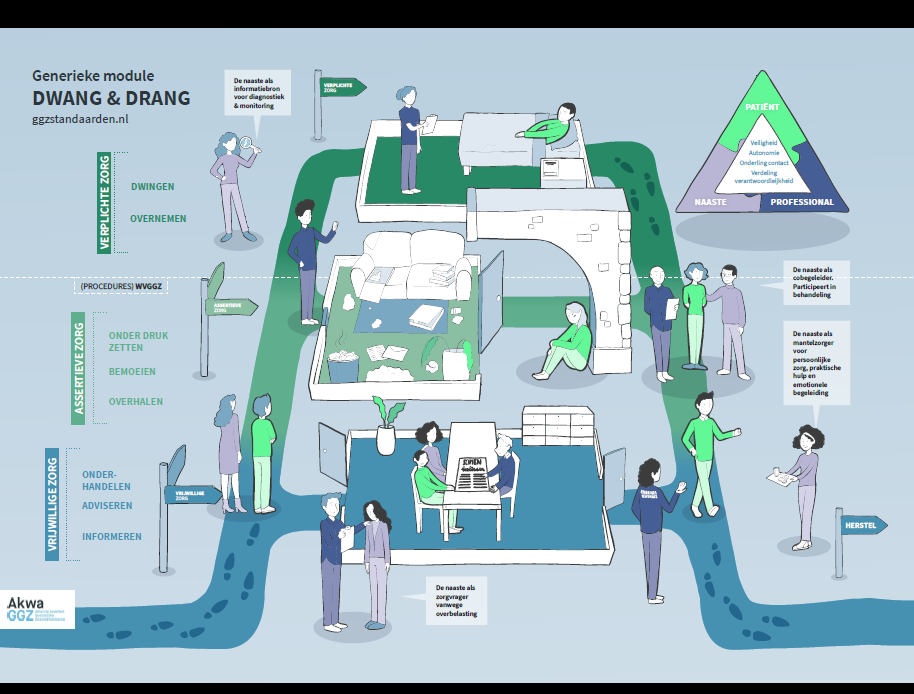 Belangrijke thema´s GM Dwang en Drang
Preventie van dwang
De inzet van het handelen is er altijd op gericht is om verplichte zorg te voorkómen en, indien er al sprake is van verplichte zorg, dit zo snel mogelijk te verminderen. 

Bij het opschalen van vrijwillige zorg naar assertieve zorg en naar verplichte zorg, wordt telkens in samenspraak met de patiënt en diens naasten de vraag gesteld of, op welke wijze en per wanneer afschalen weer mogelijk is. Vrijwillige zorg is de norm, assertieve en verplichte zorg de uitzondering.
Aansluiten bij motivatie
De motivatie van de patiënt is de belangrijkste aanwijzing voor de professional hoezeer hij of zij moet aandringen. In de assertieve zorg zal de professional de mate van inzet laten aansluiten bij de motivatie van de patiënt. Door naast de patiënt te staan en te onderzoeken waar iemand last van heeft, waar zijn wensen liggen en langs welke weg professional en patiënt samen stappen kunnen zetten, zoeken zij naar de intrinsieke motivatie. Als dit te langzaam gaat vanwege de urgentie, de aard en de ernst van de  problemen, zal de professional de drang versterken en dus acties ondernemen om de extrinsieke motivatie aan te spreken.
Goed samenwerken
Bij toepassing van assertieve en verplichte zorg is het van belang dat alle betrokkenen en betrokken partijen het eens zijn over de juiste aanpak. Is dit niet het geval, dan zullen partijen bij handelingsverlegenheid naar elkaar gaan wijzen om gewenste acties uit te voeren (opname, vervolging, verzorging). De doelen en verwachtingen zijn dan niet onderling afgestemd en samenwerking (voor zover je daar al van kan spreken) is tot mislukken gedoemd. Dit kan spelen binnen een team, of op een afdeling, maar is soms ook aan de orde als er verschillende partijen betrokken zijn.
Wederkerigheid
In de Wvggz bestaat het principe van de wederkerigheid: wanneer mensen die te maken krijgen met dwang bijvoorbeeld geen huis hebben of schulden, dan gaat de gemeente met hen in gesprek om hier een oplossing voor te vinden. Het hebben van een huis of minder schulden zal de kans op terugval in psychiatrische symptomen en het risico op ernstig nadeel waarschijnlijk ook verkleinen.
Ambulante dwang
Professionals, patiënten en naasten zijn van mening dat het uitgangspunt bij de toepassing van ambulante dwang is dat dit gebeurt zonder fysiek verzet en alleen wanneer hier in het zorgplan van de Wvggz overeenstemming over bereikt is. Van dit uitgangspunt kan alleen worden afgeweken wanneer dit meer schade oplevert voor de patiënt dan wanneer er van wordt afgeweken. De professional, die uiteindelijk deze beslissing neemt, consulteert voor dit besluit waar mogelijk de naasten. Daarnaast dient de professional ruggenspraak te organiseren en is het van belang achteraf dit besluit zorgvuldig te evalueren.
Conclusies
Zet zoveel mogelijk in op voorkómen van dwang 

Wederkerigheidsprincipe nog onduidelijk in de praktijk

Assertieve zorg onderdeel ggz 

Dwang thuis: evt. na vastlegging in zorgplan, zonder fysiek verzet
U kunt uw feedback op de concept GM geven via uw beroepsvereniging